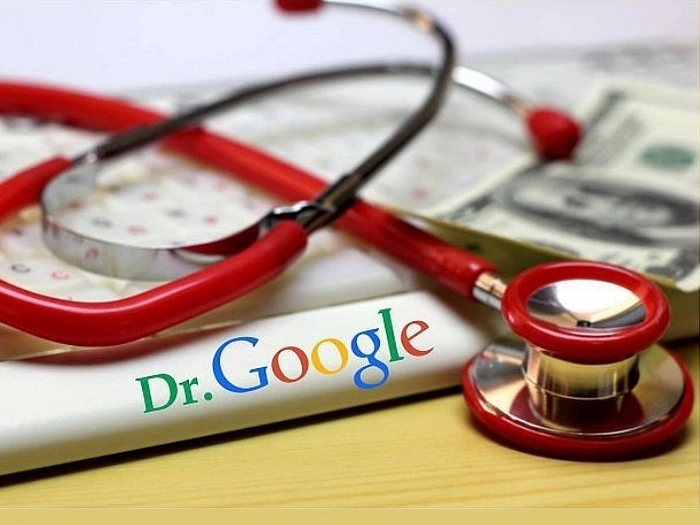 Informace (nejen) o zdraví na internetu
Mgr.  Adéla Lokajová                                                                                
Psychologie a internet, JS 2023
brainstorming I
Hledali jste někdy na internetu něco v souvislosti se zdravím? Co to bylo?
Co vás vedlo k tomu hledat informace zrovna tam? Co může uživatele motivovat k tomu, že konzultují na internetu spíš než např. se svým lékařem?
Měli jste někdy problém s nalezením dostatečně spolehlivých informací o zdraví na internetu? Pokud ano, jak jste tento problém řešili?
Jaké jsou podle vás největší výhody a nevýhody hledání informací o zdraví na internetu?
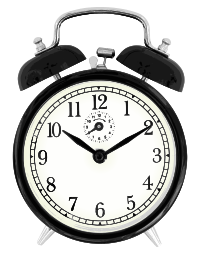 Online health information seeking (ohis)
sexuální zdraví
léky a jejich účinky
sebediagnostika
zdravotní péče
nemoci
prevence onemocnění
pacientské zkušenosti
duševní zdraví
alternativní medicína
symptomy
vitamíny a doplňky
stravování a výživa
fyzická aktivita a cvičení
..and much more
ČSÚ: Osoby využívající internet k vyhledávání informací o zdraví podle socio-demografických charakteristik; 2019
Co hledají čeští adolescenti a jejich rodiče? (IRTIS data, listopad 2020)
Motivace k ohis
povaha internetu usnadňuje hledání některých informací

hledání na internetu je součást širšího procesu získávání informací

OHIS odráží trend přebírání odpovědnosti za vlastní zdraví a péči o něj
Motivace k ohis
povaha internetu usnadňuje hledání některých informací (Yi, 2018; Staranević Katavić, 2019)
anonymita → možnost zeptat se na otázky vnímané jako choulostivé či trapné 
např. sexualita, zdravotní problémy týkající se intimních oblastí, …
„globálnost“ → přístup ke zkušenostem, které nemá nikdo v okolí
např. sdružování pacientů se vzácnými diagnózami, LGBTQIA+ osob, …


hledání na internetu je součást širšího procesu získávání informací
OHIS odráží trend přebírání odpovědnosti za vlastní zdraví a péči o něj
Motivace k ohis
povaha internetu usnadňuje hledání některých informací

hledání na internetu je součást širšího procesu získávání informací (Wong & Cheung, 2019; Li et al., 2014)
3 nejoblíbenější zdroje: praktický lékař, rodina, internet
dostupnost, rychlost (internet) x větší přesnost, důvěra (lékař)
příprava na konzultaci s lékařem / poučení se po ní
může být výsledkem jak důvěry, tak nedůvěry v lékaře
hledání na doporučení lékaře či rodiny

OHIS odráží trend přebírání odpovědnosti za vlastní zdraví a péči o něj
Motivace k ohis
povaha internetu usnadňuje hledání některých informací
hledání na internetu je součást širšího procesu získávání informací

OHIS odráží trend přebírání odpovědnosti za vlastní zdraví a péči o něj (Hu et al., 2012)
Zdroje informací o zdraví na internetu?
čas na prezentaci!
brainstorming II
Někoho může hledání informací o zdraví rozhodit nebo vystresovat. Co k tomu může přispět?
jaké faktory na straně média?
jaké faktory na straně člověka?
Máte s tím vlastní zkušenost?
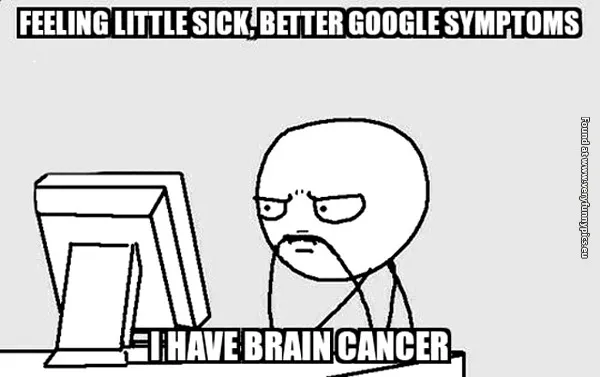 Stresující faktory na straně internetu
nekvalitní zdroje (Waszak et al., 2018)
	→  záměrné či nezáměrné přehánění, nesprávné informace, „módní“ diagnózy

zajímavá diagnóza = nejspíš vzácná diagnóza (Jungmann et al., 2020)
	→  vyhodnocení prevalence a pravděpodobnosti padá na uživatele

protichůdnost zdrojů (Soroya et al., 2021)
	→  zahlcení, informační úzkost
Stresující faktory na straně internetu
velmi kvalitní zdroje (Peng, 2022)
	→ větší důvěryhodnost → větší ochota věřit jim, pokud říkají něco závažného

řazení zdrojů (Bagarić & Jokić-Begić, 2022)
tendence číst od prvních článků
závažné jako první → čtenář nemá motivaci jít dál a zůstává u vážného obsahu
banální jako první → čtenář si projde víc článků
Faktory na straně jednotlivce
eHealth literacy (zdravotní gramotnost)
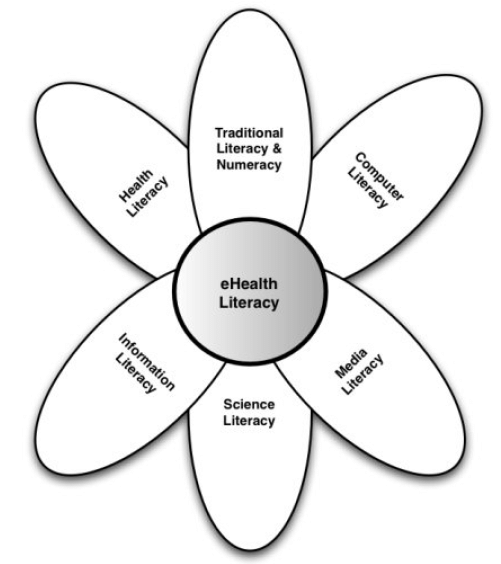 dovednosti potřebné k vyhodnocení informací o zdraví online
liliový model eHealth literacy (Norman & Skinner, 2006)

tři obecné gramotnosti
umím číst, pracovat s informacemi a s médii

tři kontextově-specifické gramotnosti
zdraví, věda, ICT

výzkumně problematická oblast..
health  anxiety
DSM-5: Illnes Anxiety, Somatic Symptom Disorder

obavy, že..
..moje symptomy znamenají něco vážného
..se můžu nakazit (vážnou) nemocí

důsledky:
příliš časté a neuspokojivé návštěvy lékaře x vyhýbání se zdravotnickým zařízením
přehnaná opatření (např. v době covidové)
komorbidita s dalšími úzkostnými poruchami
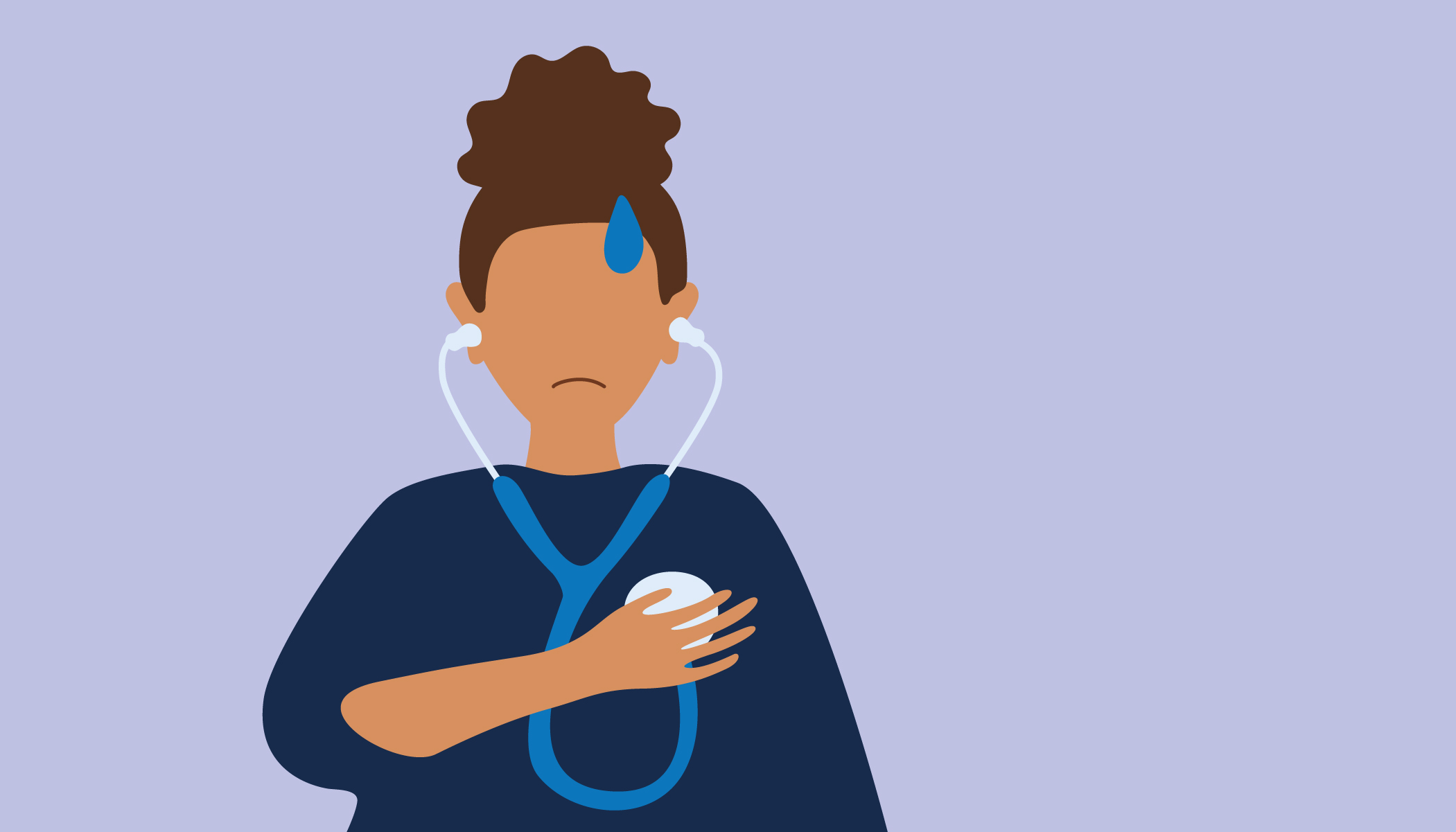 health  anxiety a internet
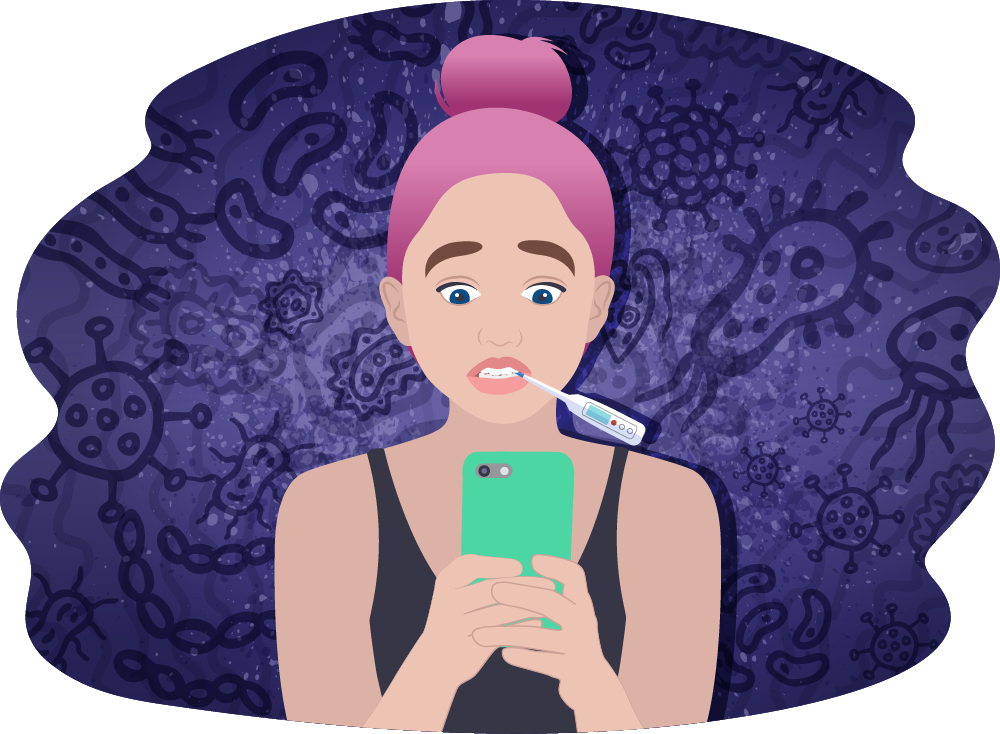 internet jako snadný zdroj při pochybnostech o zdraví
zdroj, na který se lze obrátit po “neúspěšných” vyšetřeních

→  health anxiety jako spolehlivý prediktor OHIS (Baumgartner & Hartmann, 2012; te Poel et al., 2016, …)
→  health anxiety umocňuje negativní efekty OHIS (Lokajová et al., 2023)
health  anxiety a internet
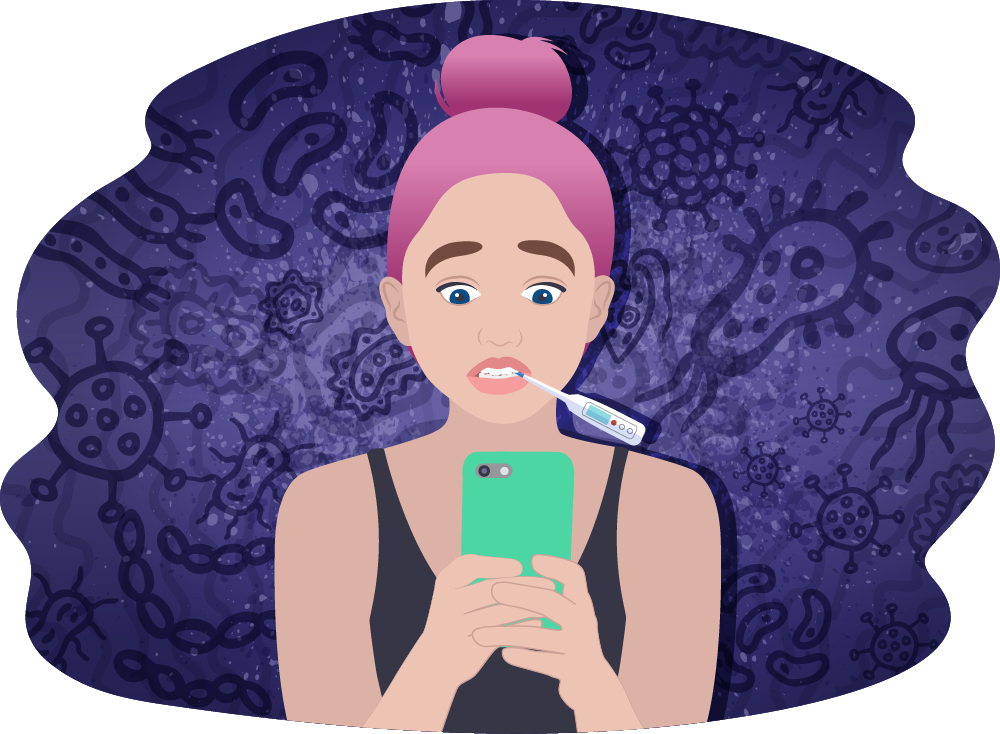 Vysvětlení?
lidé s vyšší HA mohou hledat více stresová témata

vyšší HA se pojí s kognitivními chybami, které přispívají k distresu
vyhodnocování informací o zdraví
katastrofické kognice
prostředník mezi čtením informací a následnou health anxiety (Jagtap et al., 2021)

tendence více si všímat závažnějších informací a potlačit ostatní (Bagarić & Jokić-Begić, 2022)

base-rate neglect phenomenon (Nicolai et al., 2022)
Kahneman & Tversky: pokud mysl dostane sugestivní popis, nebere v potaz pravděpodobnosti
K & T: úkol s inženýrem a právníkem → lidé chybují bez ohledu na úroveň HA
tentýž úkol, ale s diagnózami → lidé s vyšší HA chybují výrazně víc

intolerance of uncertainty (Fergus & Bardeen, 2013)
bludný kruh  “kyberchondrie“
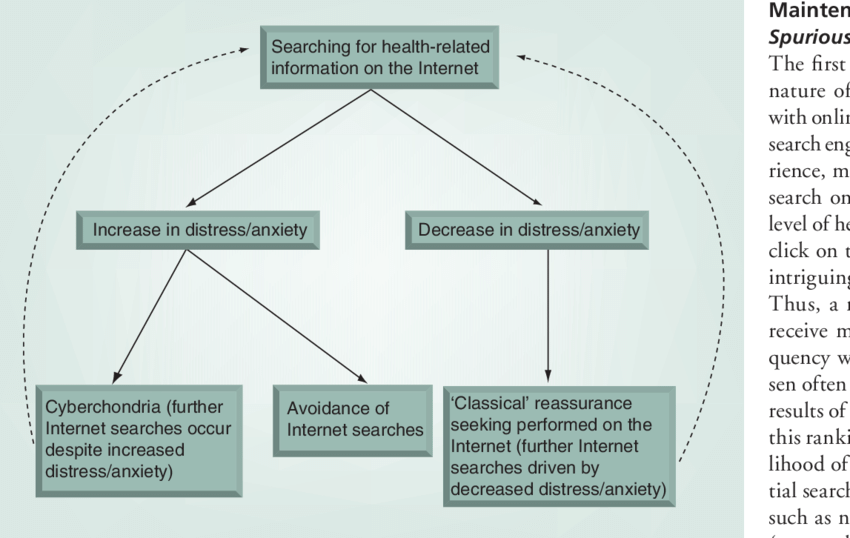 HA a OHIS = perpetuum mobile

nefunkční mechanismus
”dobrovolné zůstávání ve stresu”
intolerance of uncertainty → hledání konečné odpovědi 

specifický případ nadměrného používání internetu
intenzivní výzkum 
shrnutí
Děkuji za pozornost!